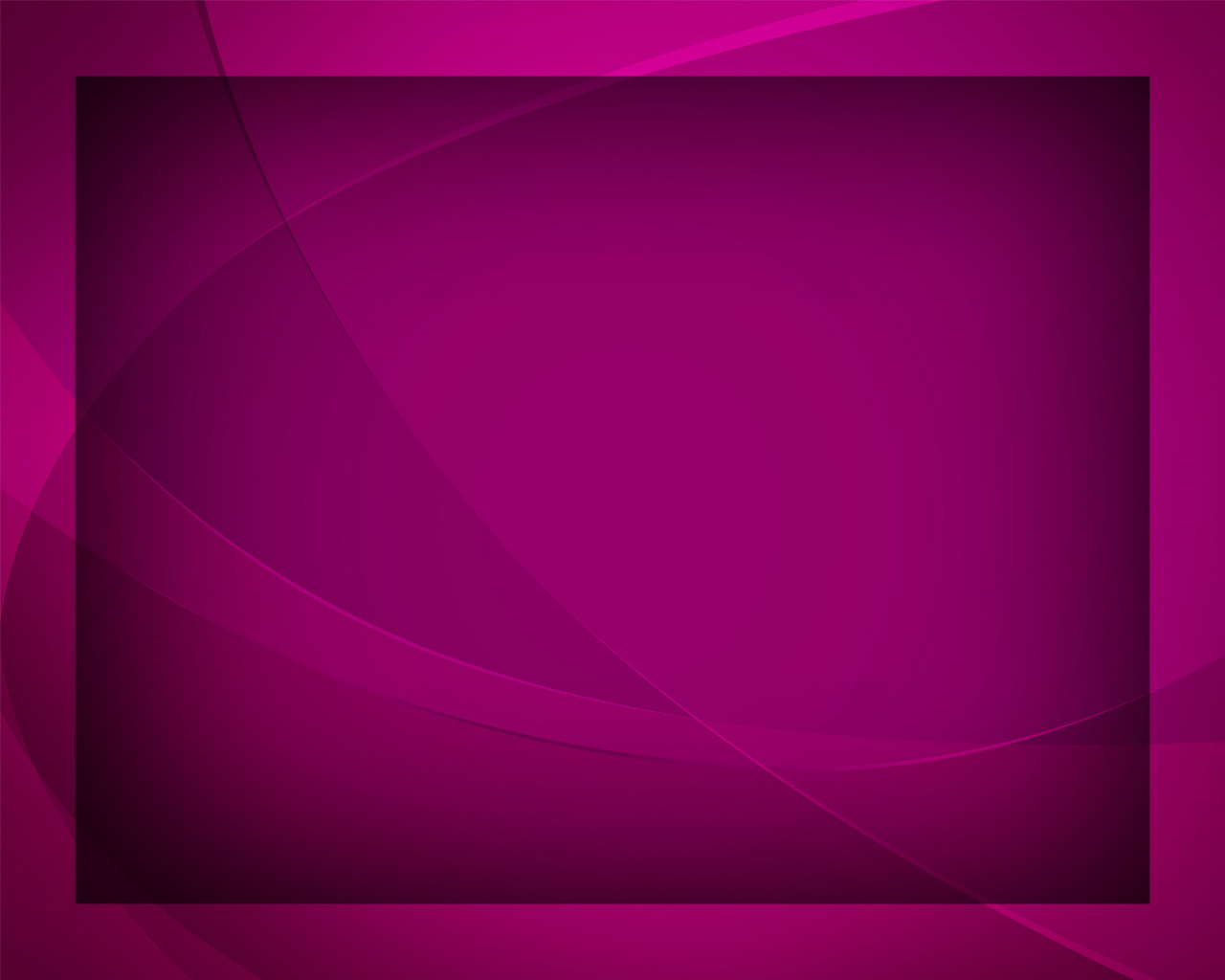 Сердце Иисуса
Гимны надежды №178
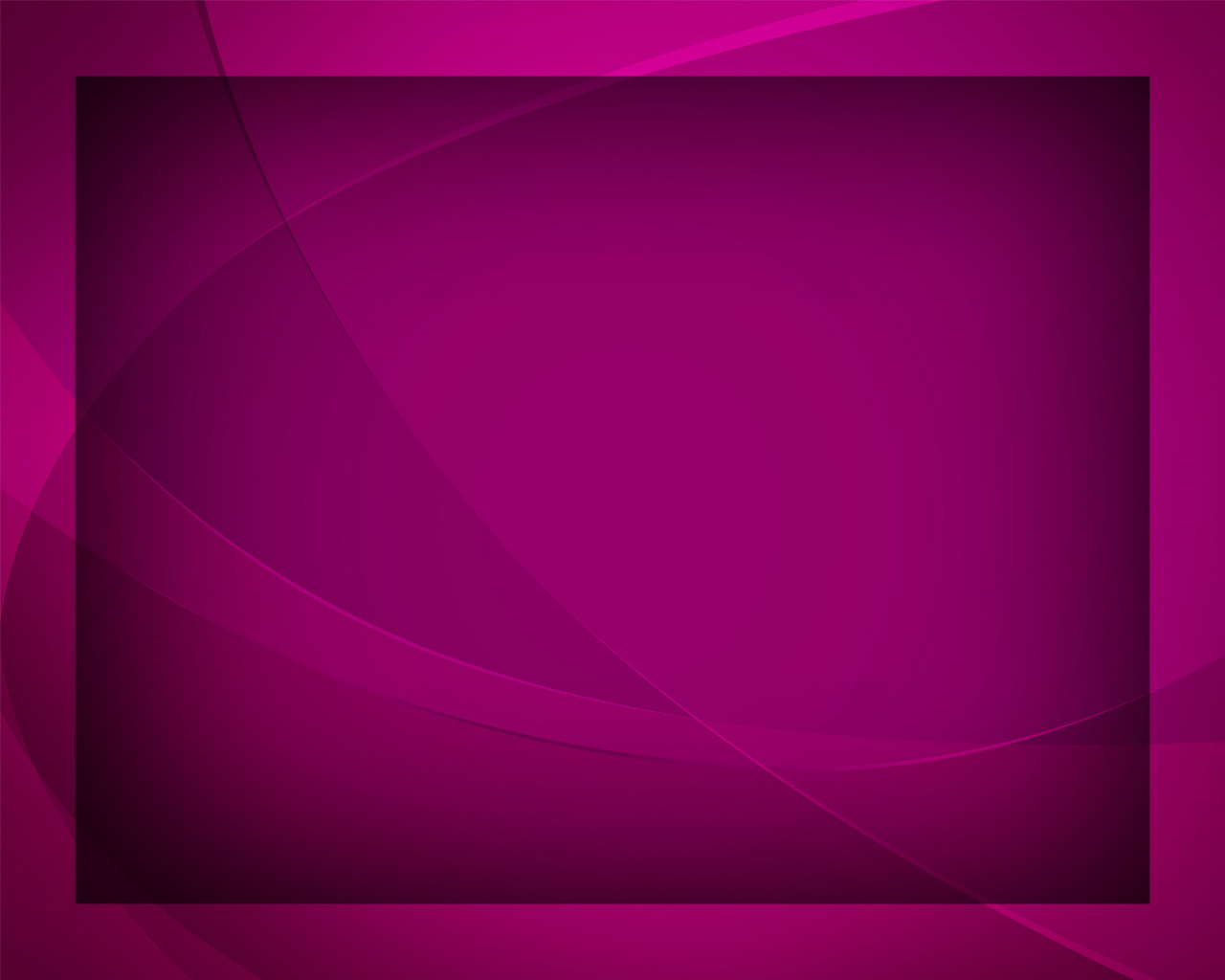 Сердце Иисуса дышит теплотой
И любовью 
к людям, 
нежной и святой.
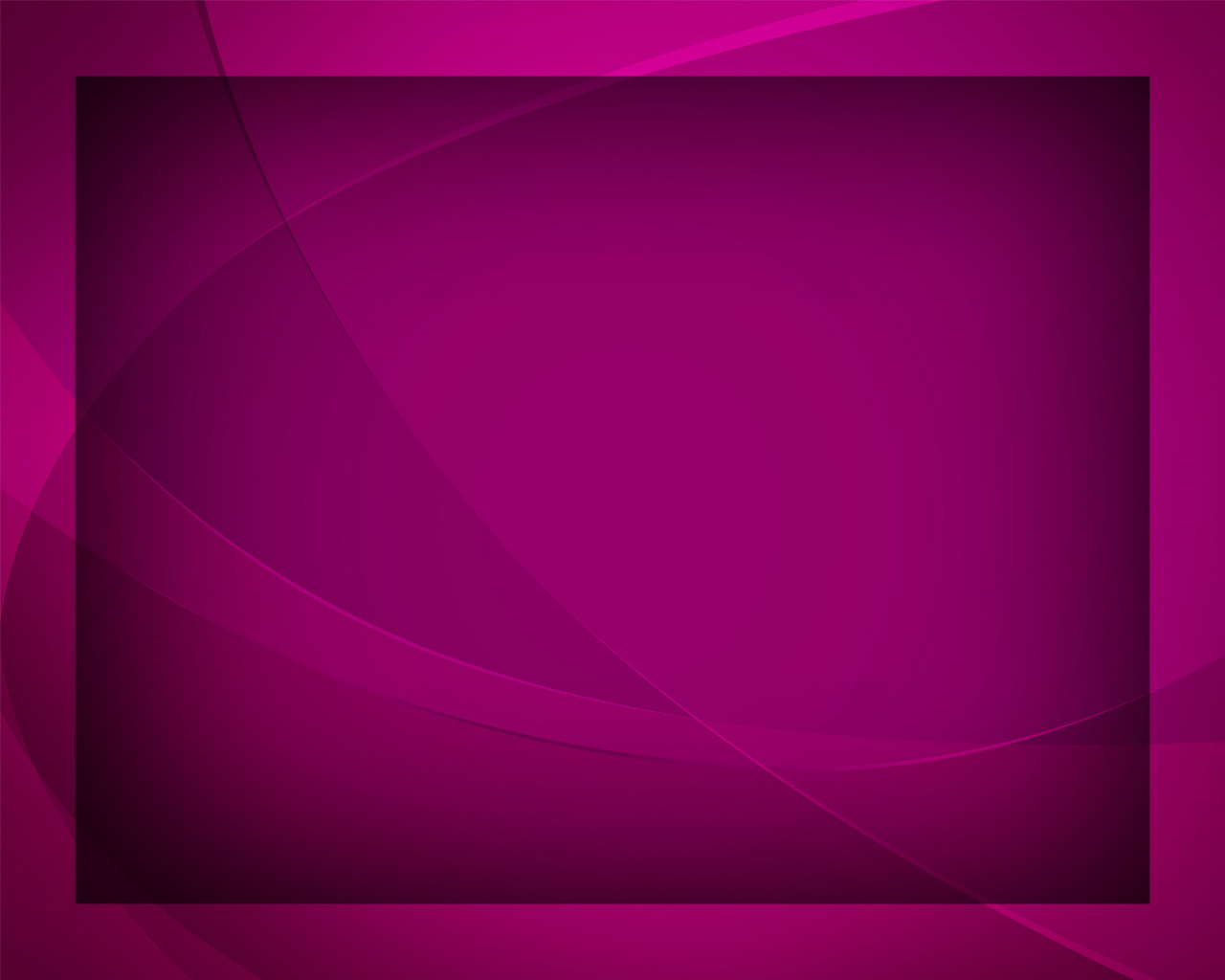 Отчего же, 
друг мой, 
Ты печален вновь? 
В небе над тобою 
Божия любовь.
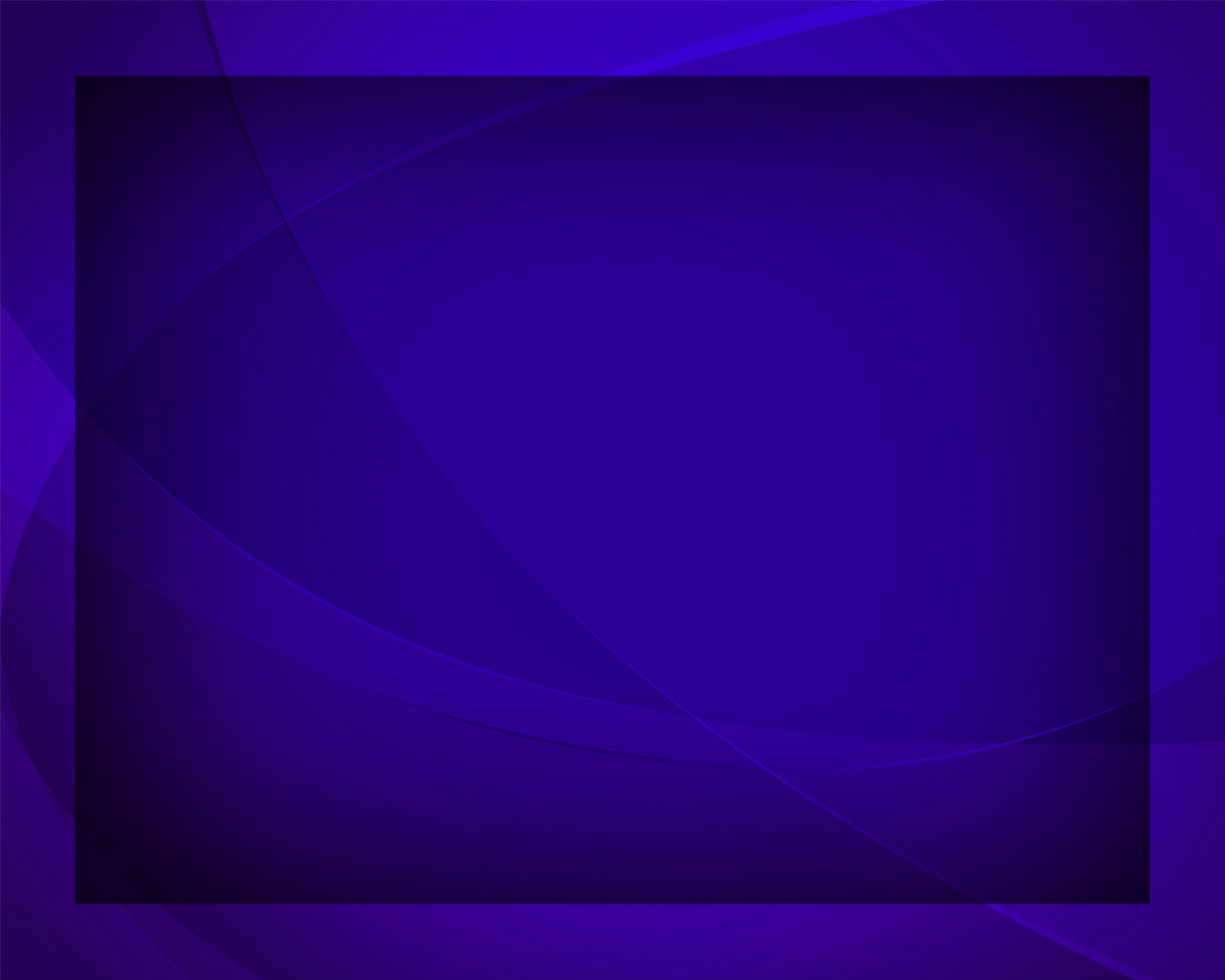 В мыслях Иисуса дума о тебе, 
Светлая, как утро, как лазурь небес.
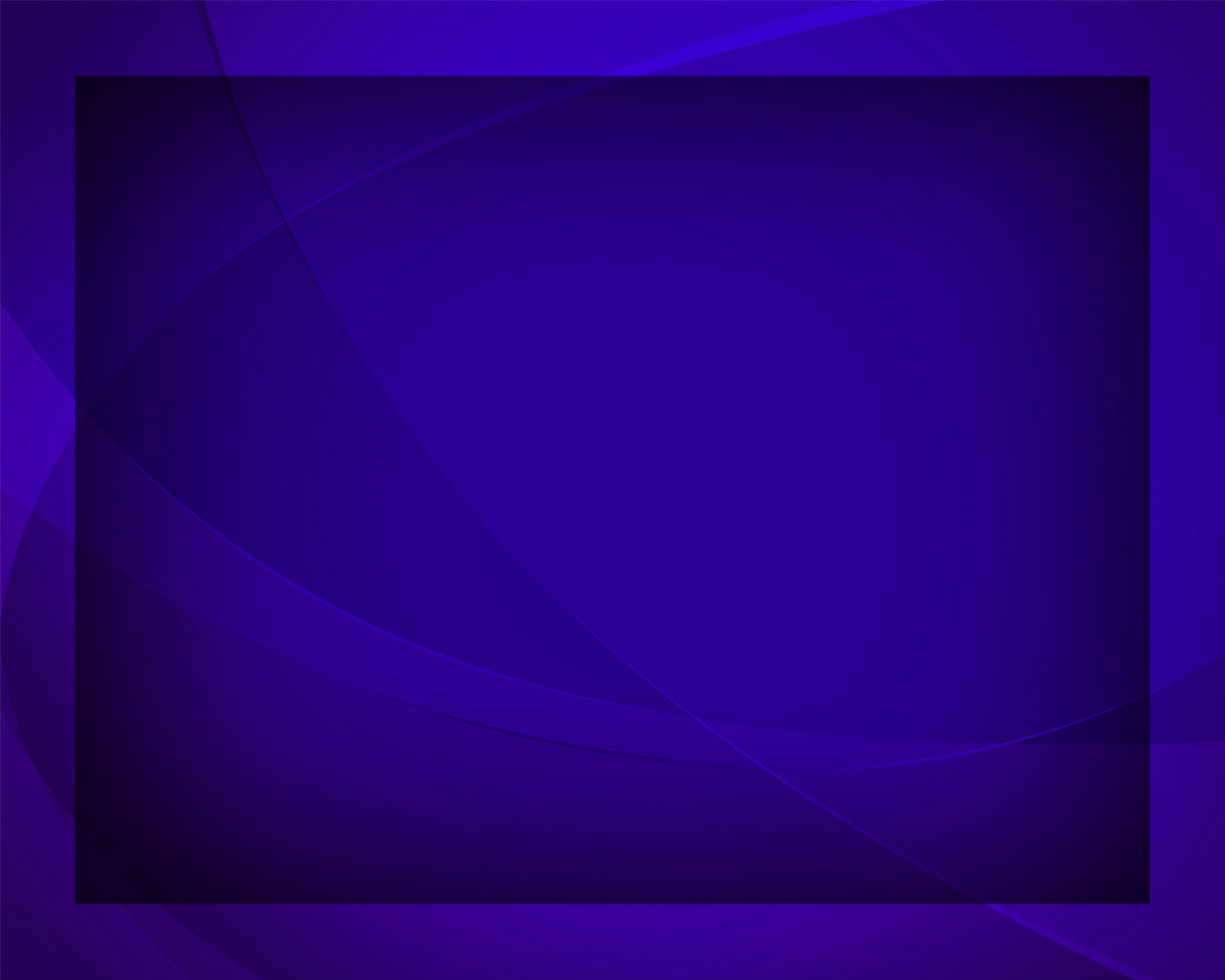 Почему ж бывает
Ум мятежен твой? 
Ведь 
Спаситель мира 
Помнит нас с тобой
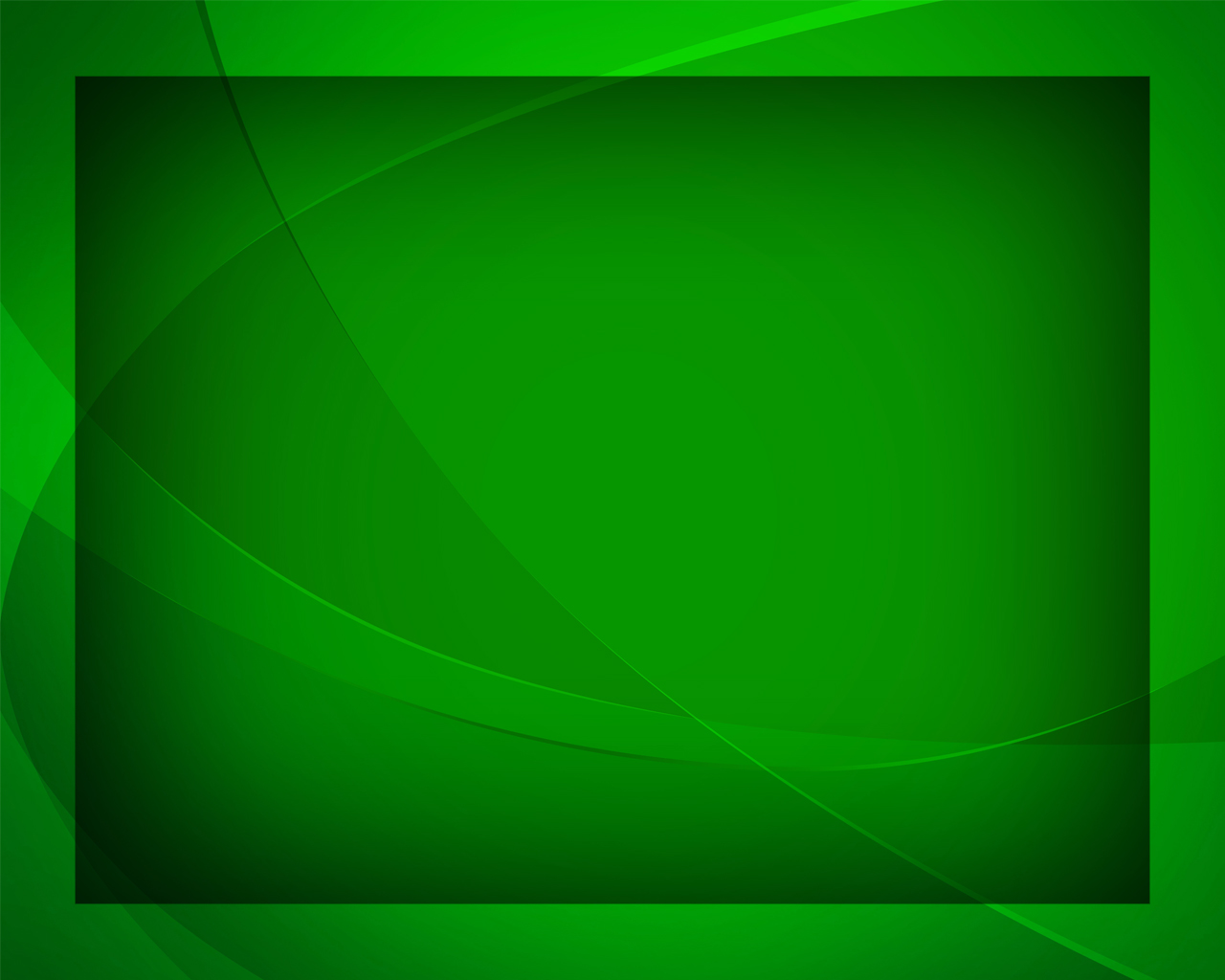 В доме Иисуса 
мы найдём приют, 
Тишина и радость нас с тобой 
там ждут.
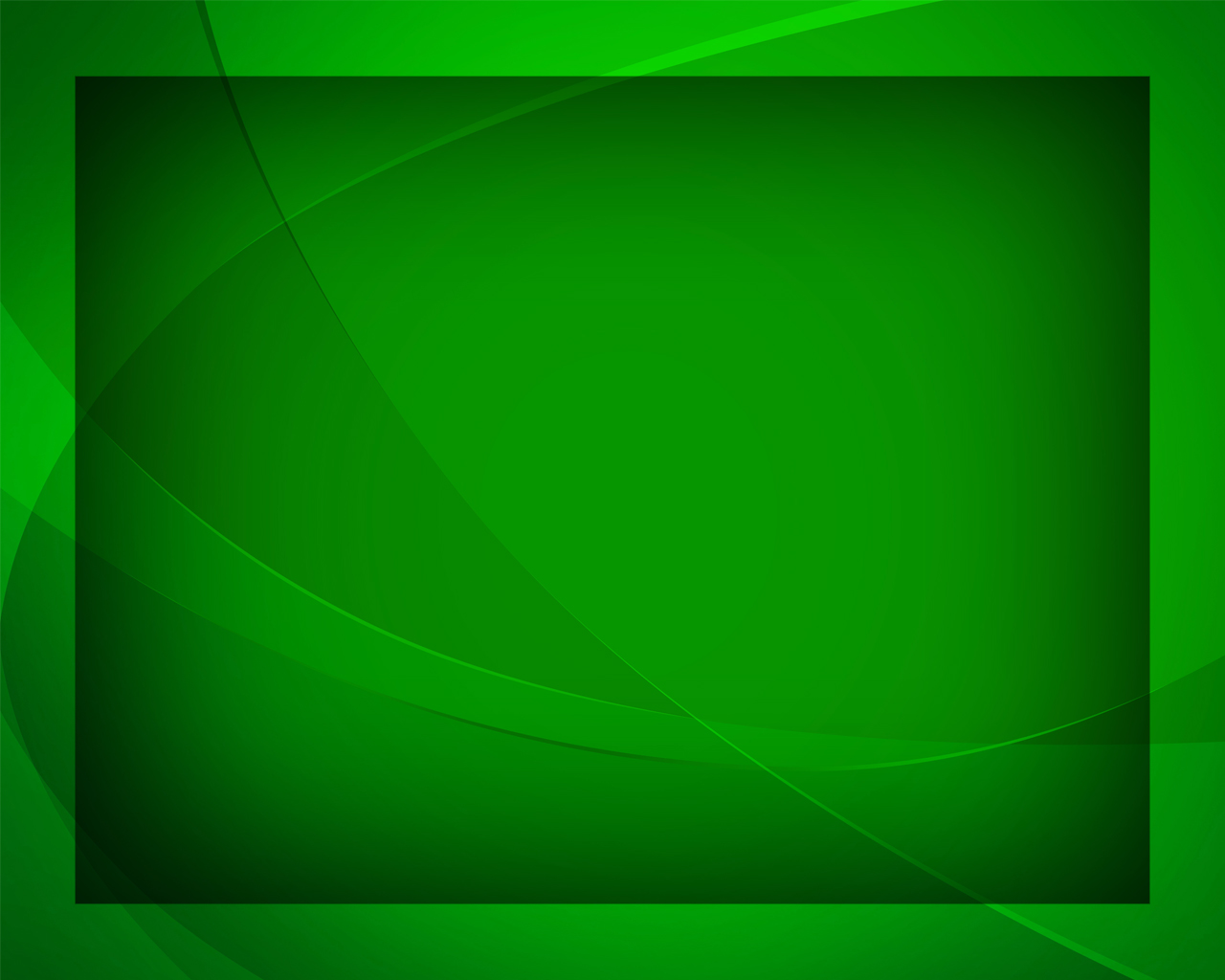 Так приди же к Богу,
Обретёшь покой, 
Радостную вечность 
Даст Он нам с тобой.
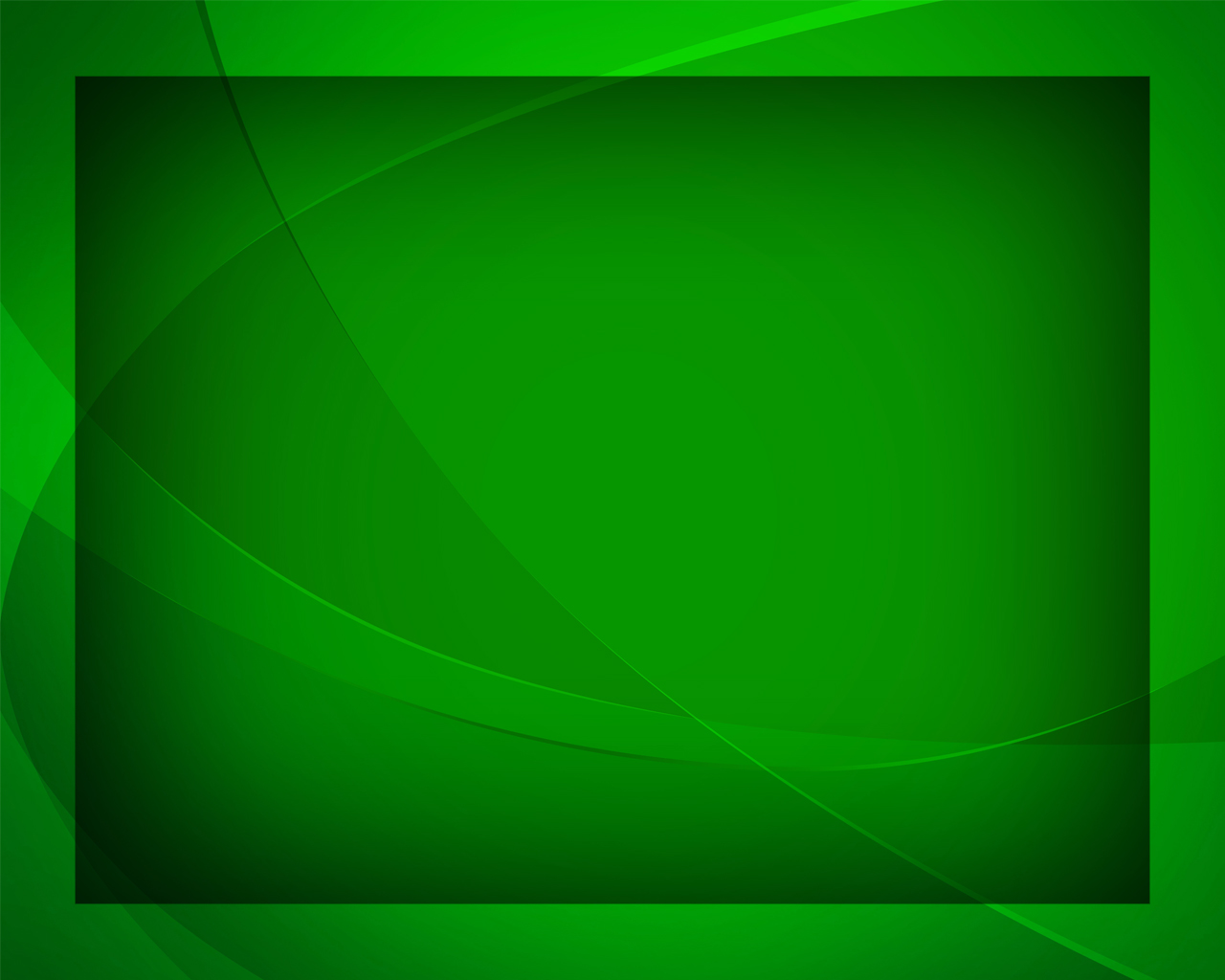